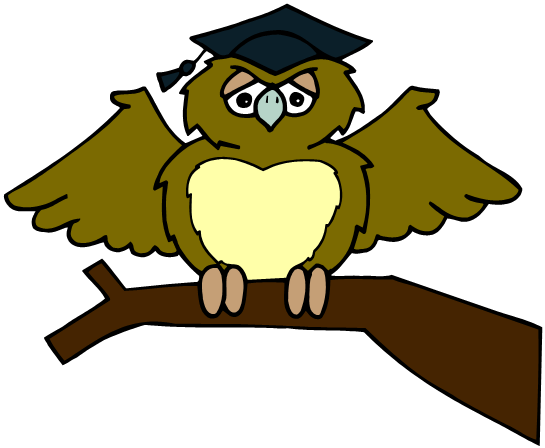 ZÁKLADNÍ ŠKOLA OLOMOUCpříspěvková organizaceMOZARTOVA 48, 779 00 OLOMOUCtel.: 585 427 142, 775 116 442; fax: 585 422 713 email: kundrum@centrum.cz; www.zs-mozartova.cz
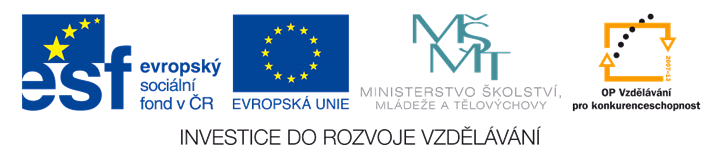 Projekt: ŠKOLA RADOSTI, ŠKOLA KVALITY 
Registrační číslo projektu: CZ.1.07/1.4.00/21.3688
EU PENÍZE ŠKOLÁM

Operační program Vzdělávání pro konkurenceschopnost
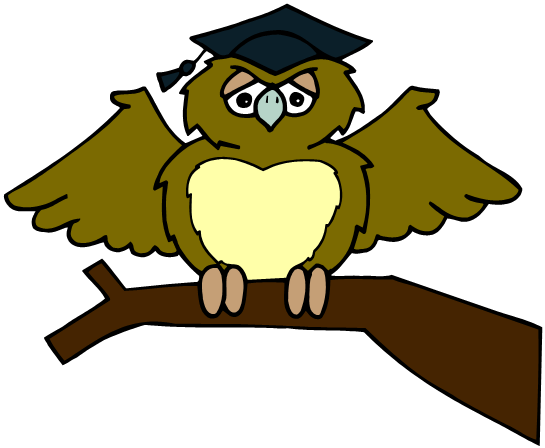 ZÁKLADNÍ ŠKOLA OLOMOUCpříspěvková organizaceMOZARTOVA 48, 779 00 OLOMOUCtel.: 585 427 142, 775 116 442; fax: 585 422 713 email: kundrum@centrum.cz; www.zs-mozartova.cz
Zlomky – základní pojmy
Složení zlomku
Znázornění zlomku
Rovnost zlomku
Rozšiřování zlomku
Krácení zlomku
Základní tvar zlomku
Výpočet části a celku
Složení zlomku
čitatel
3
4
Z
zlomková čára
jmenovatel
Jmenovatel  zlomku udává, na kolik stejných částí je celek rozdělen.
Čitatel sděluje, kolik těchto částí zlomek obsahuje.
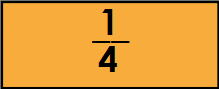 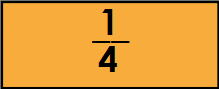 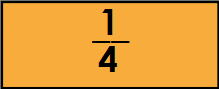 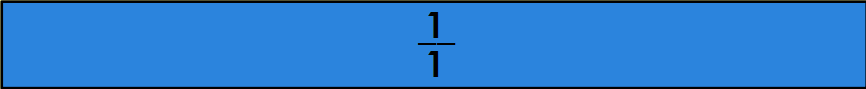 1. část
2. část
3. část
4. část
Co vyjadřujeme pomocí zlomků?
Části celků.
kruhu
Jaká část celku je vybarvena?
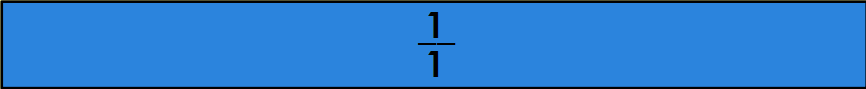 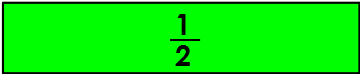 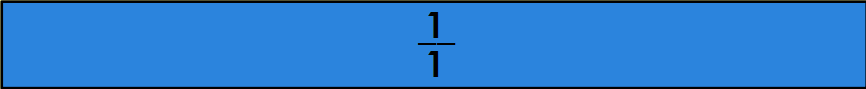 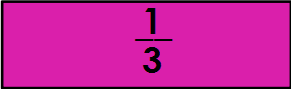 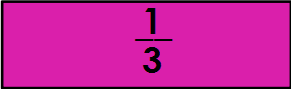 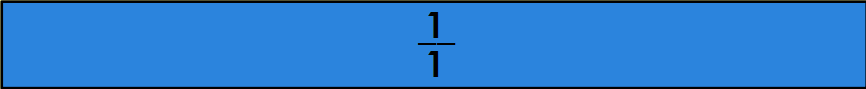 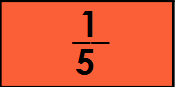 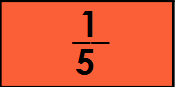 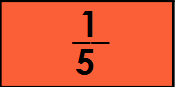 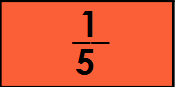 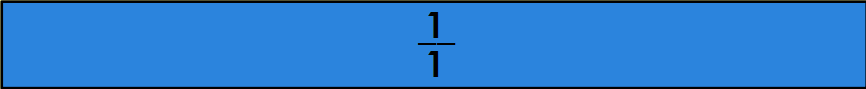 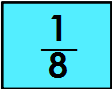 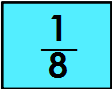 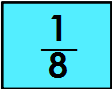 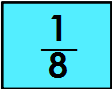 Zlomky znázorníme rozdělováním celku na shodné části.
Znázornění zlomků na číselné ose
Z
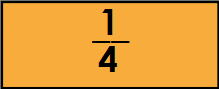 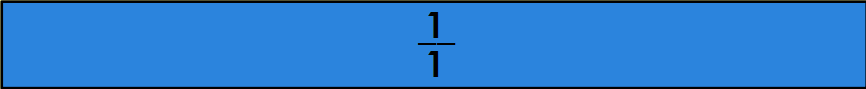 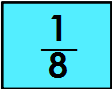 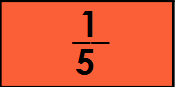 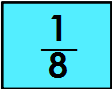 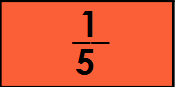 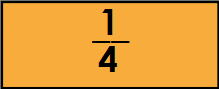 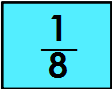 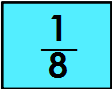 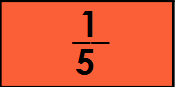 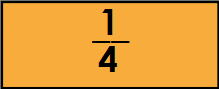 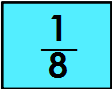 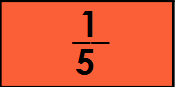 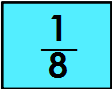 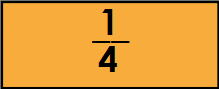 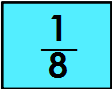 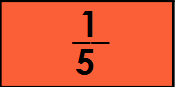 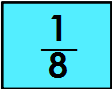 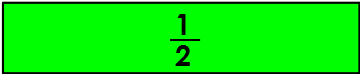 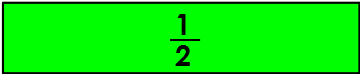 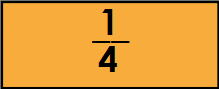 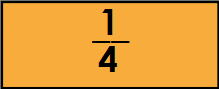 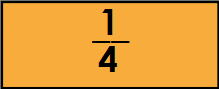 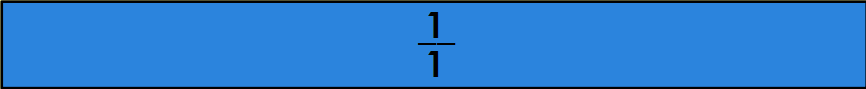 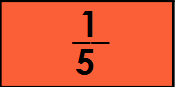 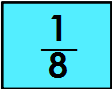 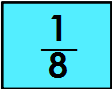 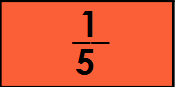 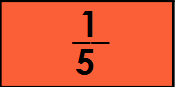 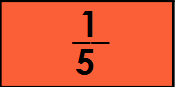 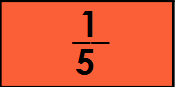 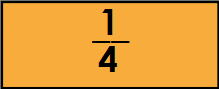 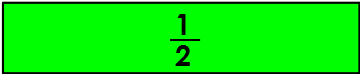 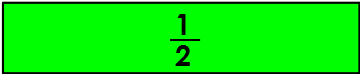 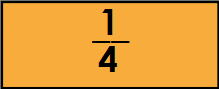 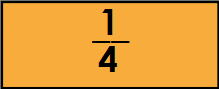 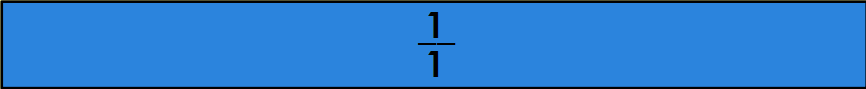 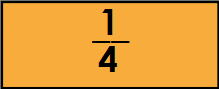 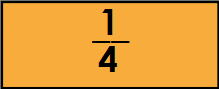 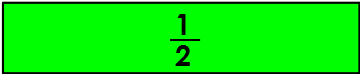 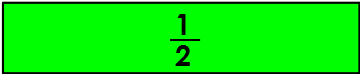 Zobraz na číselné ose zlomky
Rovnost zlomků
Z
1 celek =
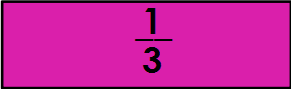 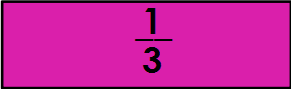 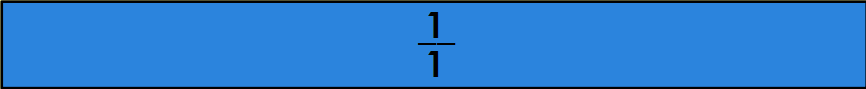 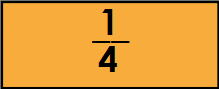 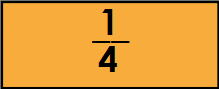 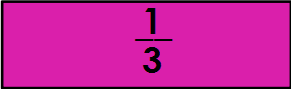 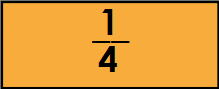 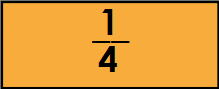 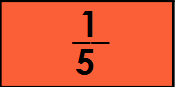 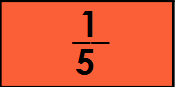 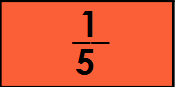 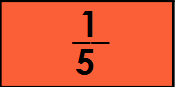 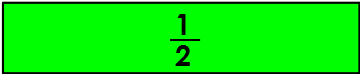 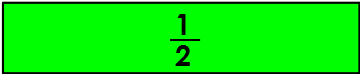 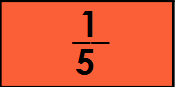 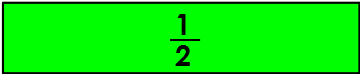 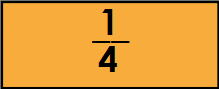 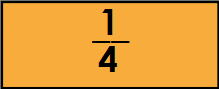 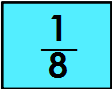 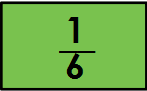 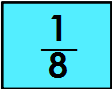 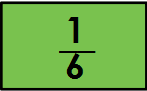 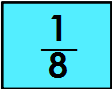 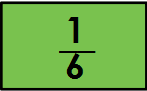 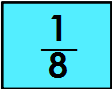 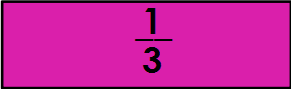 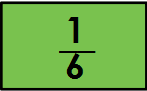 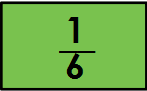 Zlomky, které se navzájem rovnají, tvoříme dvěma způsoby:
 rozšiřováním
 krácením
Rozšiřování  zlomku
Z
Zlomky rozšiřujeme, násobíme-li čitatele i jmenovatele stejným přirozeným číslem různým od nuly.
Zlomek
rozšiřujeme číslem 3:
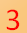 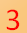 Příklad: 
Rozšiř zlomky číslem 5
Krácení  zlomků
Z
Zlomky krátíme(zjednodušujeme), krátíme-li čitatele i jmenovatele stejným přirozeným číslem různým od nuly.
Zlomek
krátíme číslem 3(číslo 3 je společným dělitelem čitatele a jmenovatele):
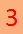 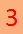 Příklad: 
Zkrať zlomky číslem 2
Z
Základní  tvar zlomku
Při konečné úpravě zlomku je třeba zlomky krátit na základní tvar.
Zlomek je v základním tvaru, když čitatel i jmenovatel jsou čísla nesoudělná.
Dělíme největším společným dělitelem
Uprav zlomky na základní tvar:
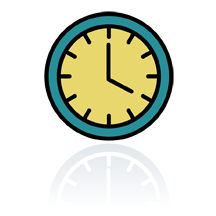 Výpočet části z celku
Př. Určete, kolik minut je         hodiny.
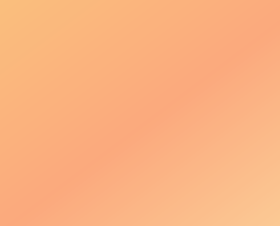 1 hodina = 60 minut
ze 60
(60 : 12) · 4 = 20
Př. Určete, kolik minut je                                     hodiny
ze 60
ze 60
45
51
ze 60
25
ze 60
23
36
ze 60
40
ze 60
Výpočet celku z části
Z
Př: Vypočtěte číslo, jestliže jeho
je  21.
3 díly ……….21
Výpočet  (21:3) · 8 = 7 · 8 = 56
1 díl ……….. 21:3
1 celek – 8 dílů
Př: Vypočtěte číslo, jestliže jeho
88
je  48
65
je  45
je  27
45
je  64
112
je  26
117
54
je  63
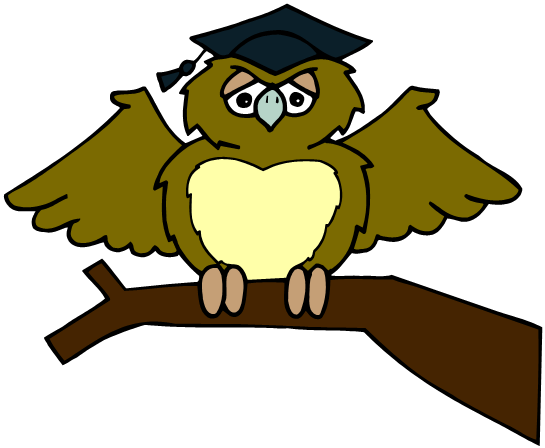 ZÁKLADNÍ ŠKOLA OLOMOUCpříspěvková organizaceMOZARTOVA 48, 779 00 OLOMOUCtel.: 585 427 142, 775 116 442; fax: 585 422 713 email: kundrum@centrum.cz; www.zs-mozartova.cz
Seznam použité literatury a pramenů:


Použité zdroje:

Obrazový materiál je použit z galerie obrázků a klipartů Microsoft Office.